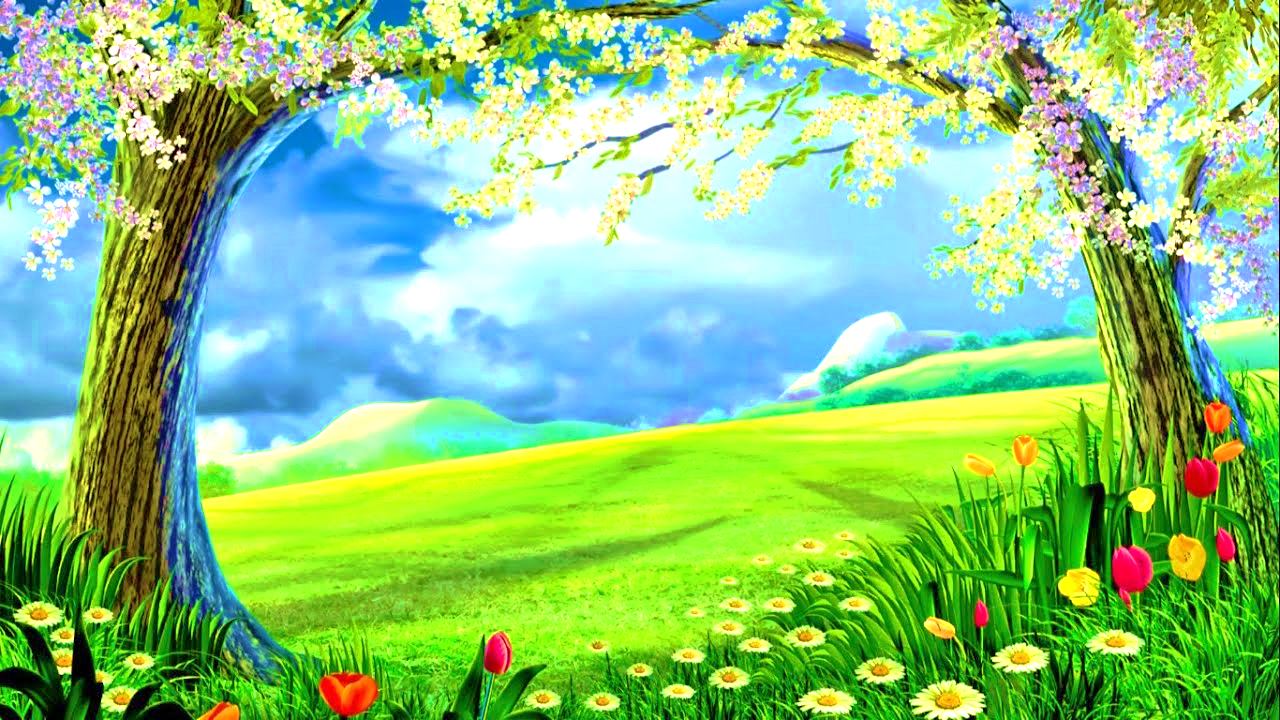 আজকের ক্লাসে সবাই কে স্বাগতম আজকের ক্লাসে সবাই কে স্বাগতম
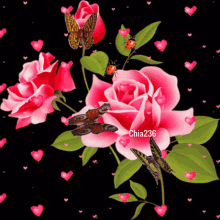 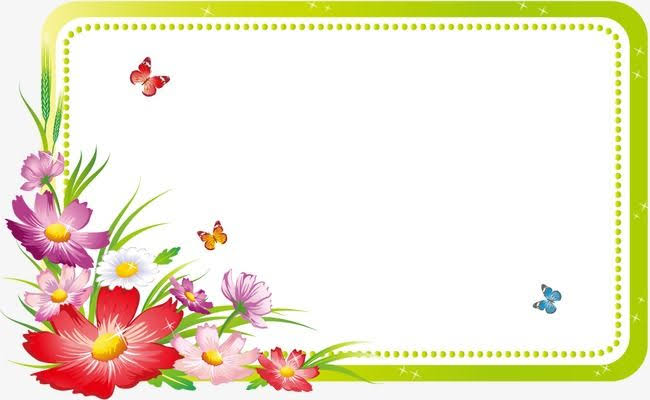 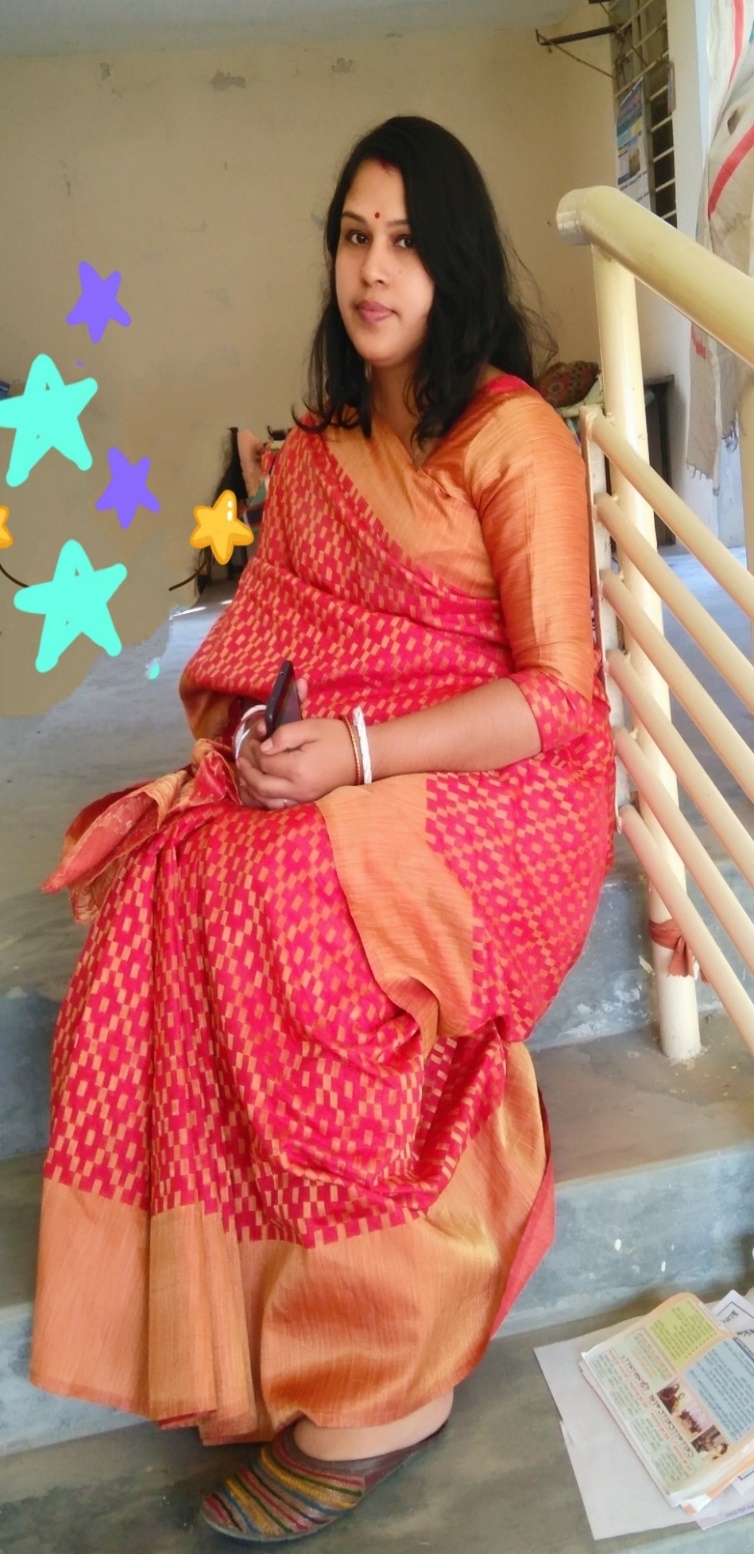 শিক্ষক পরিচিতি
লিপি  রানী  শর্মা
সহকারী শিক্ষক 
মাধবপুর সরকারি প্রাথমিক বিদ্যালয়।
ছাতক , সুনামগঞ্জ।
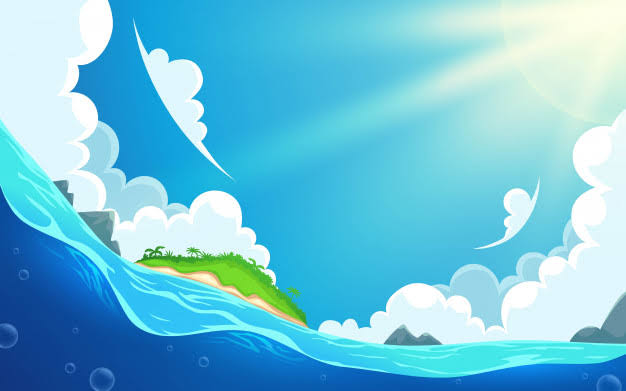 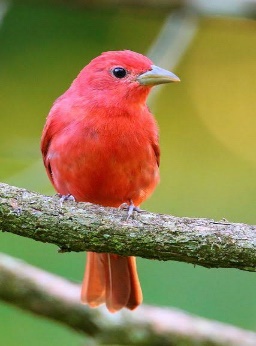 পাঠ পরিচিতি
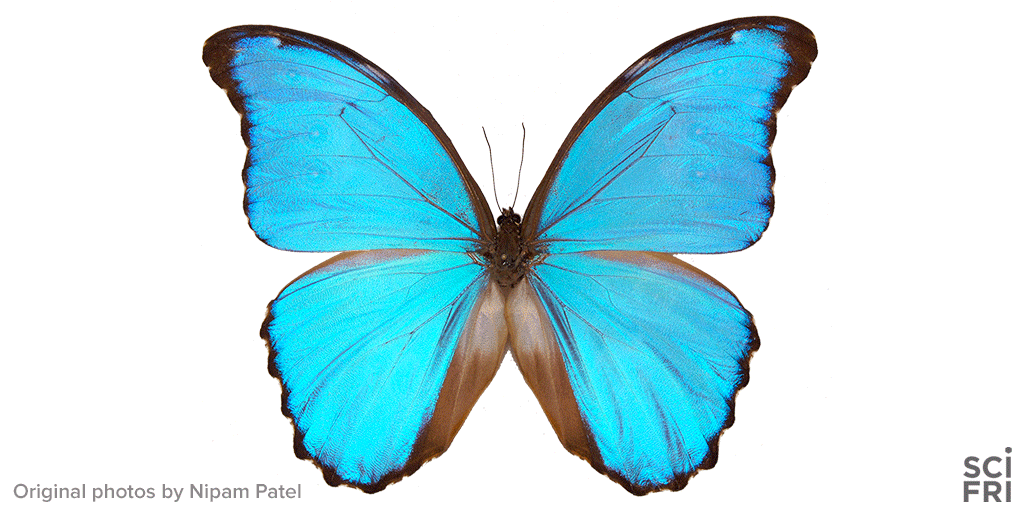 শ্রেণি : চতুর্থ   
বিষয় : বাংলা 
পাঠ : বাংলাদেশের প্রকৃতি
পাঠ্যাংশ : বৃষ্টি পড়ছে তো .....গ্রীষকালের ফল।
সময় : ৪০ মিনিট
শিখনফল 
শোনাঃ
 ১.১.১ যুক্তব্যঞ্জন সহযোগে গঠিত শব্দ শুনে বুঝতে পারবে ।
         ১ .৩. ৫ প্রশ্ন শুনে বুঝতে পারবে ।
         ৩. ৪. ২ বাংলাদেশের প্রাকৃতিক  বৈচিত্র্য সম্পর্কে শুনে বুঝতে পারবে ।
বলা ঃ
২.৫.১ কথোপকথনে অংশগ্রহণ করতে পারবে। 
      ২ .৫. ৩ বিভিন্ন বিষয়ে নিজের ধারণা ব্যক্ত করতে পারবে ।                            
পড়াঃ
 ১.৩.২ যুক্তব্যঞ্জন দিয়ে গঠিত শব্দ-সংবলিত বাক্য পড়তে পারবে ।
        ১ .৪ .১ পাঠে ব্যবহৃত শব্দ শ্রবণযোগ্য স্পষ্ট স্বরে ও শুদ্ধ উচ্চারণে পড়তে পারবে ।
       ১. ৫. ২ বিরামচিহ্ন দেখে সাবলীলভাবে অনুচ্ছেদ পড়তে পারবে ।
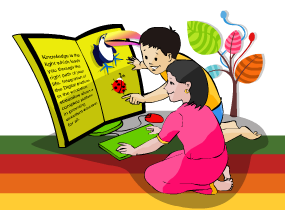 ছবি দেখতে তোমাদের কেমন লাগে ?
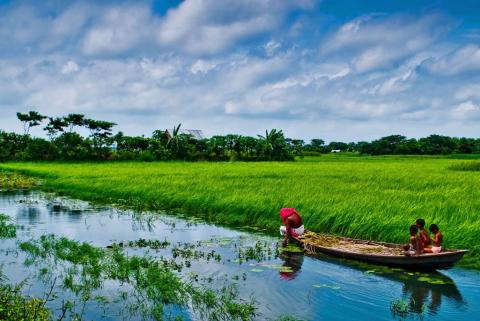 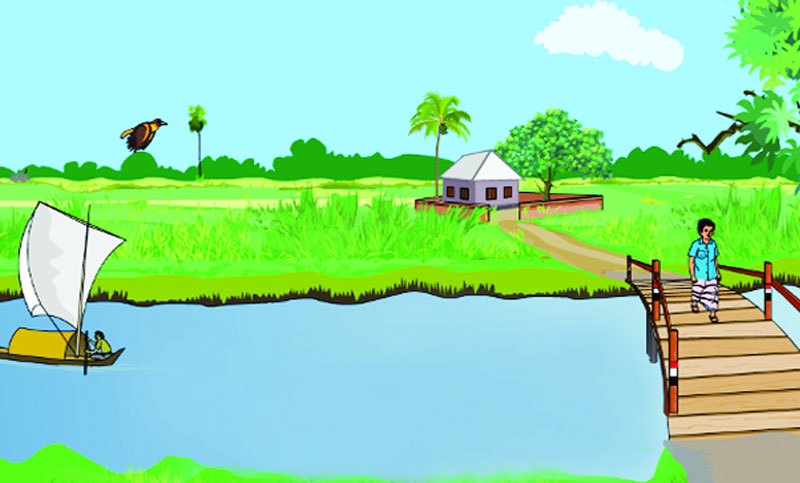 - প্রথম ছবিতে কী কী দেখা যাচ্ছে ?
  - তারা দাঁড়িয়ে কী করছে ?
  - আকাশের অবস্থা কেমন ? ইত্যাদি ….
এসো আরো কিছু ছবি দেখি
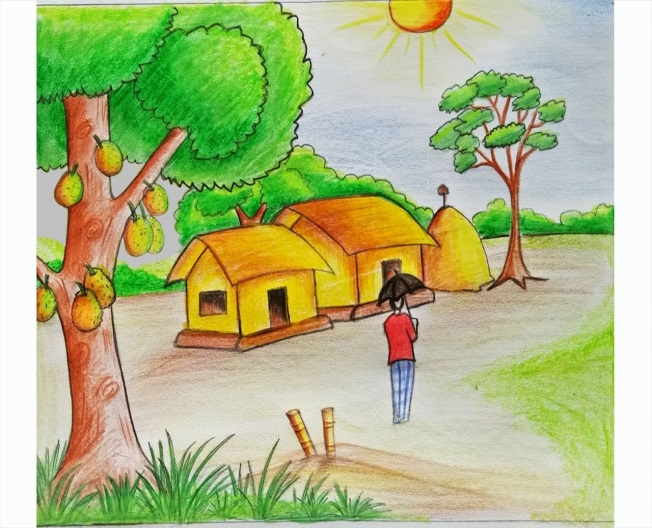 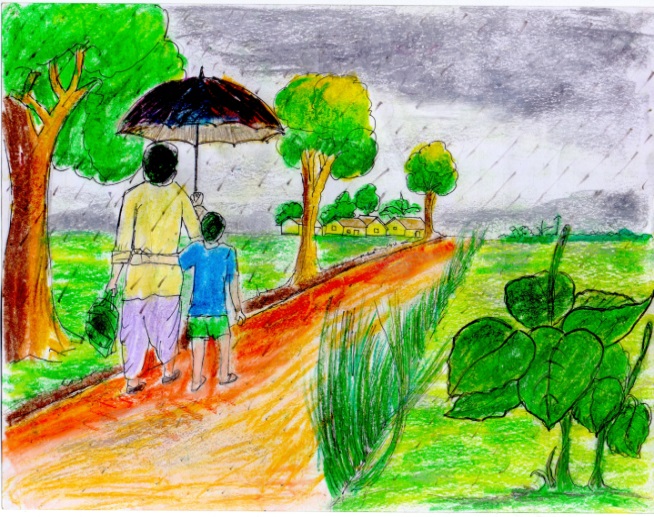 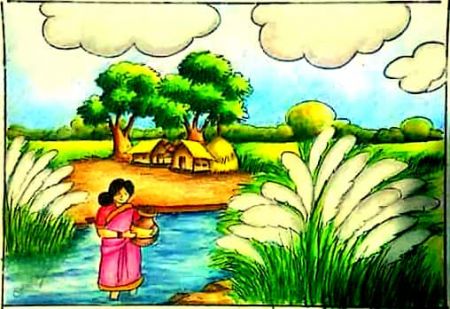 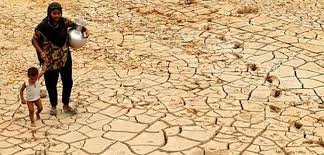 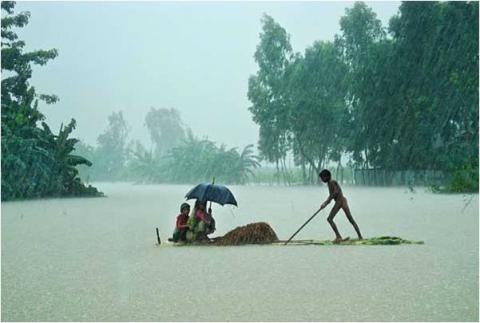 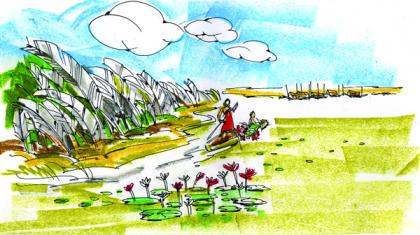 বর্ষা
শরৎ
গ্রীষ্ম
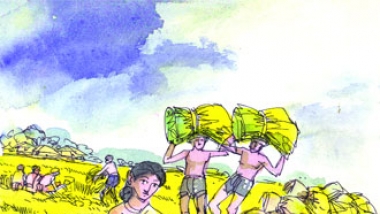 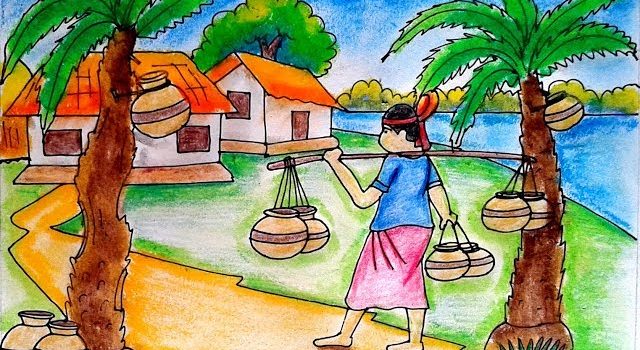 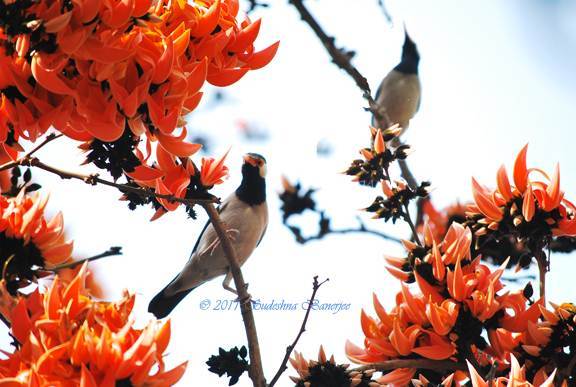 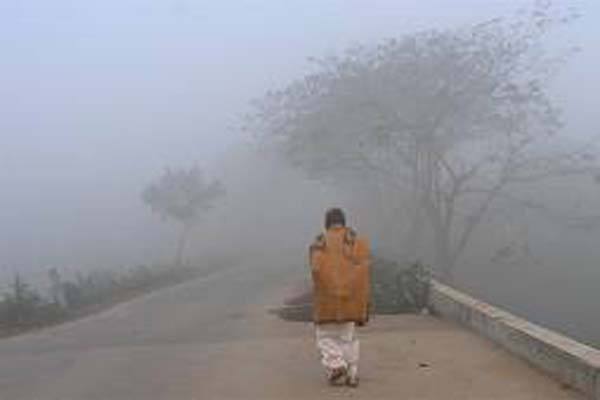 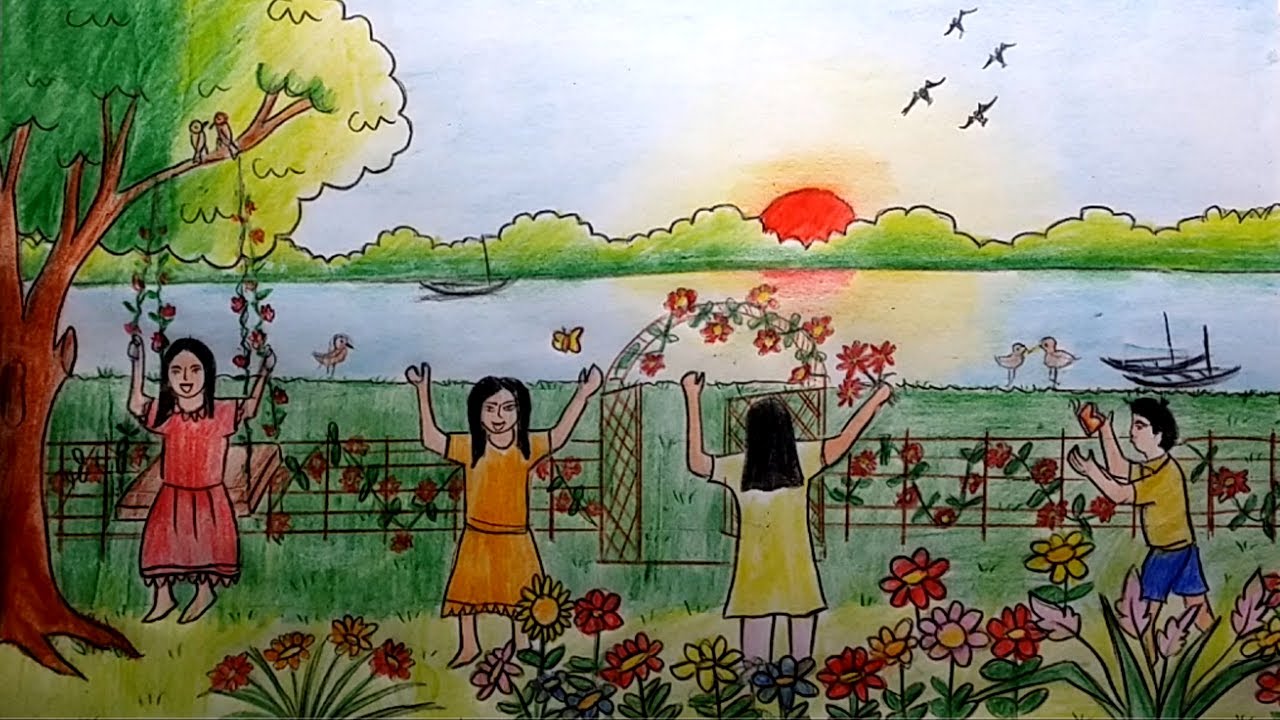 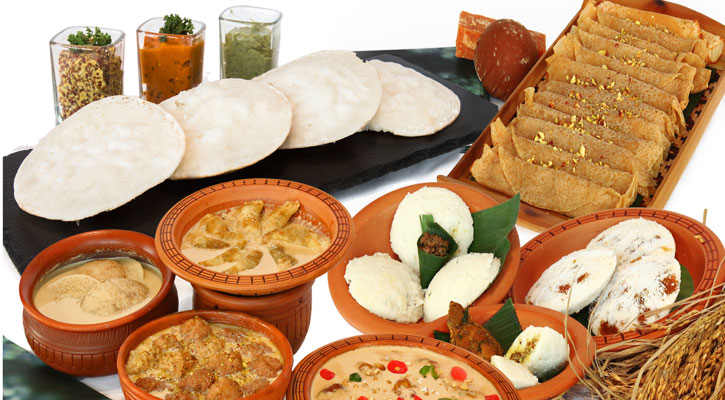 শীত
হেমন্ত
বসন্ত
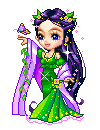 আজকের পাঠ
বাংলাদেশের প্রকৃতি
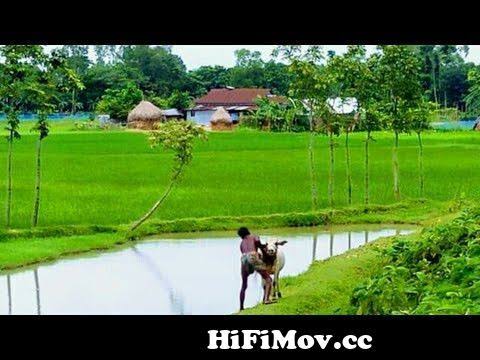 শিক্ষকের পাঠ
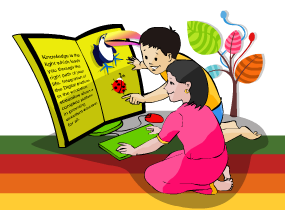 এবার তোমার বইয়ের পৃষ্ঠা ১ খোল।
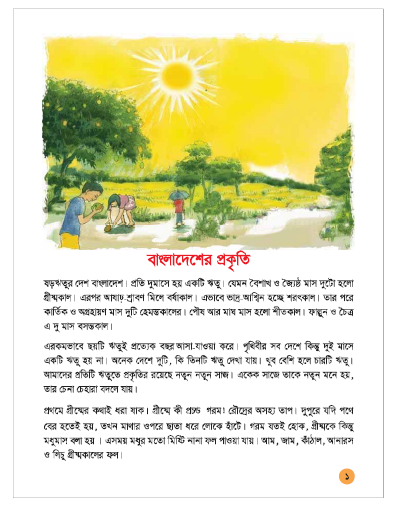 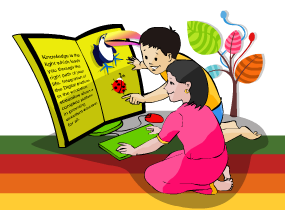 শিক্ষক এবং শিক্ষার্থীর মিলিত পাঠ।
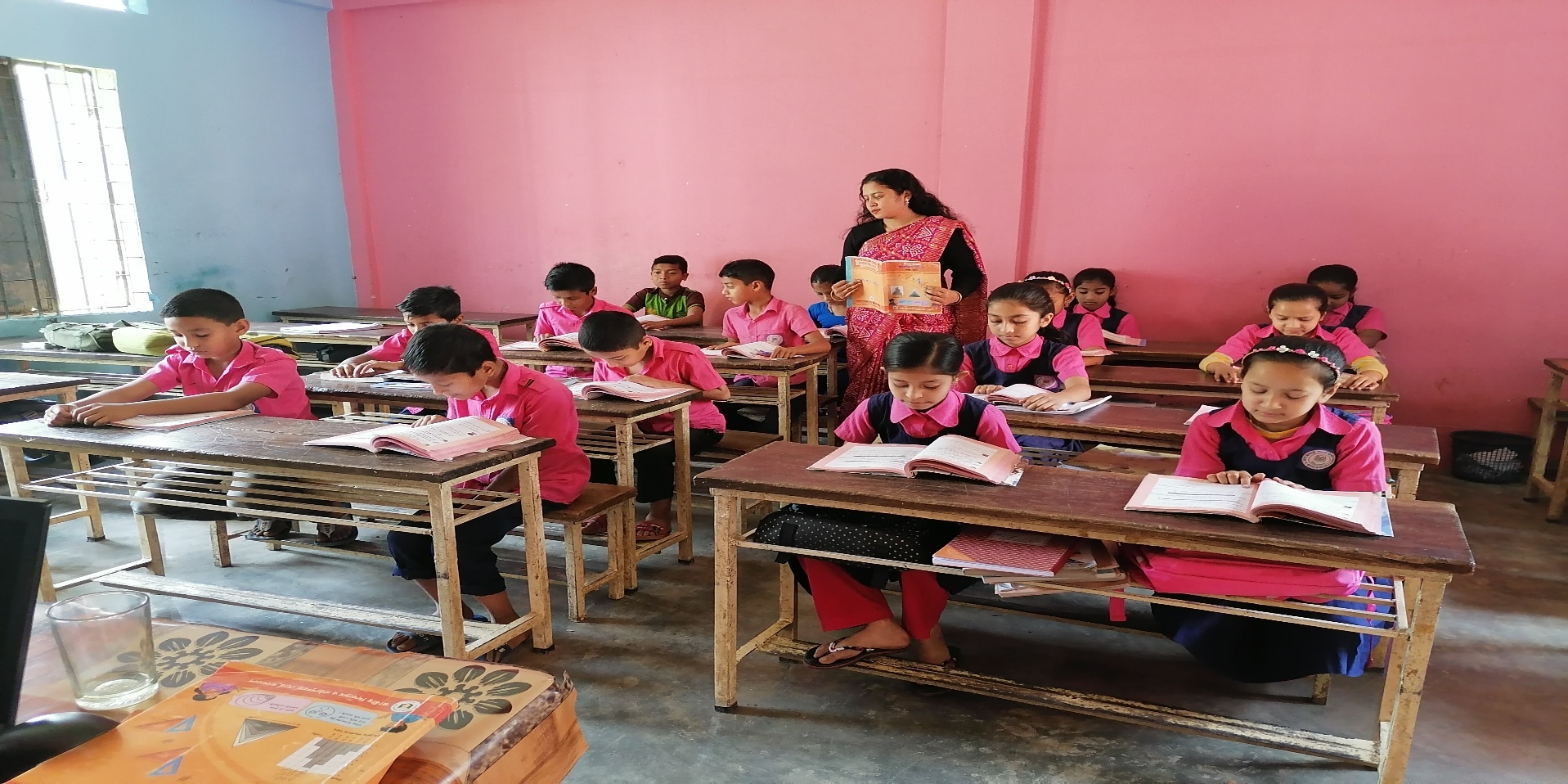 বলতো বাংলাদেশে কয়টি ঋতু?
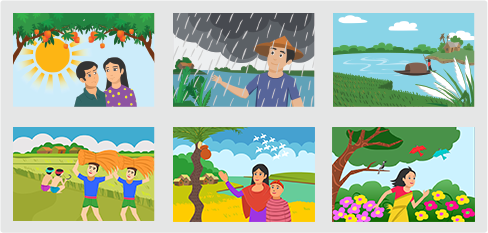 প্রতি দুই মাসে হয় একটি ঋতু।
বাংলাদেশ ষড়ঋতুর দেশ।
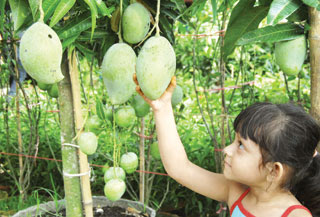 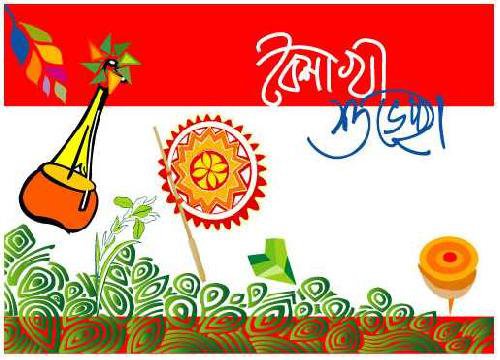 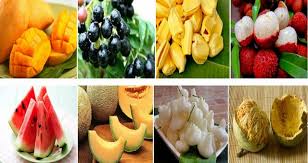 যেমন বৈশাখ ও জ্যৈষ্ঠ মাস দুইটি হলো গ্রীষ্মকাল ।
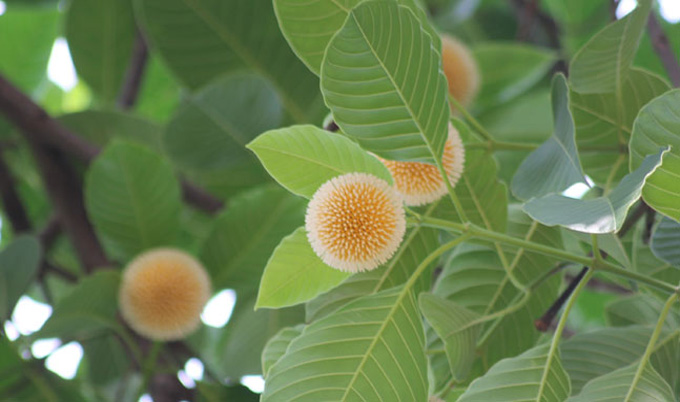 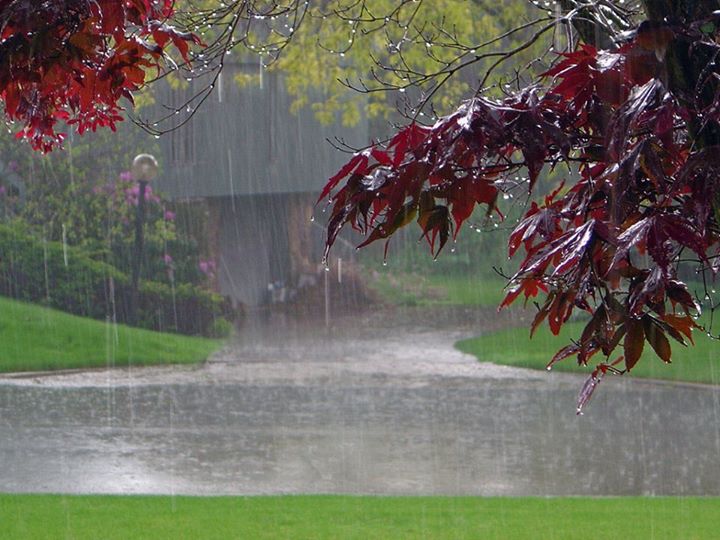 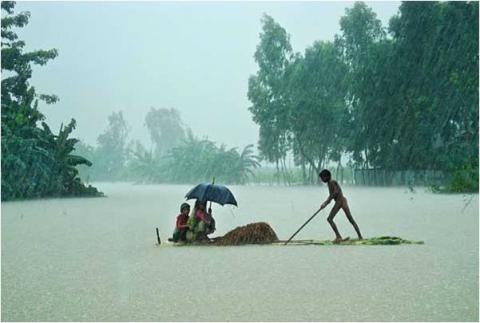 এরপর আষাঢ় ও শ্রাবণ মিলে বর্ষাকাল ।
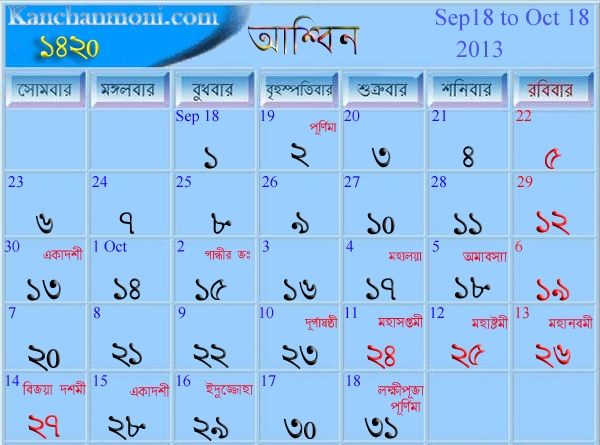 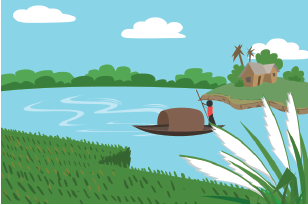 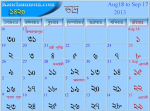 এভাবে ভাদ্র আশ্বিন হচ্ছে শরৎকাল ।
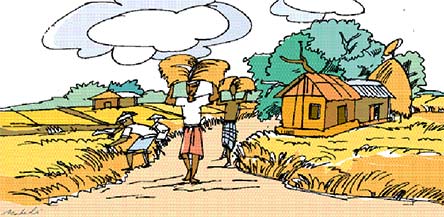 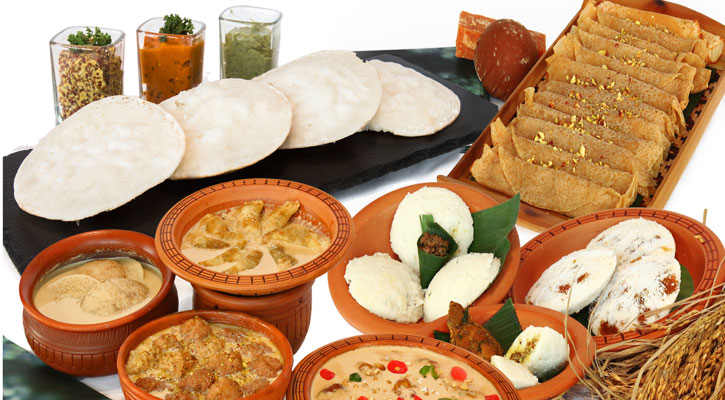 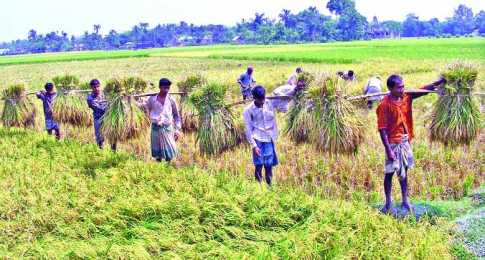 তারপরে কার্তিক ও অগ্রহায়ণ মাস দুইটি হেমন্তকালের
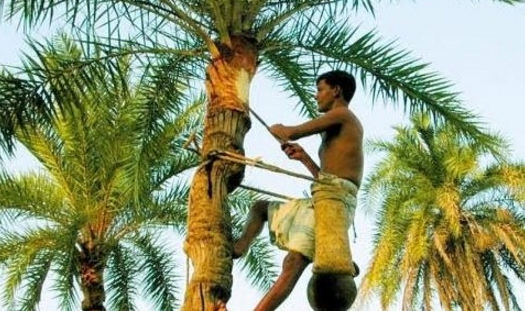 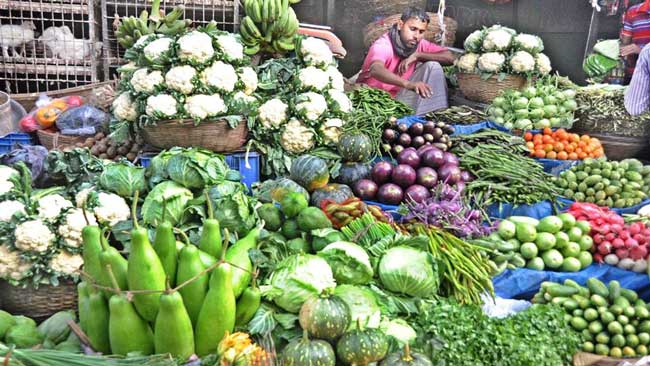 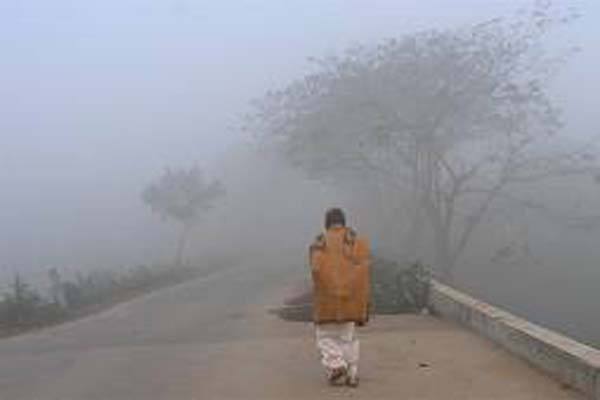 পৌষ আর মাঘ মাস হলো শীতকাল ।
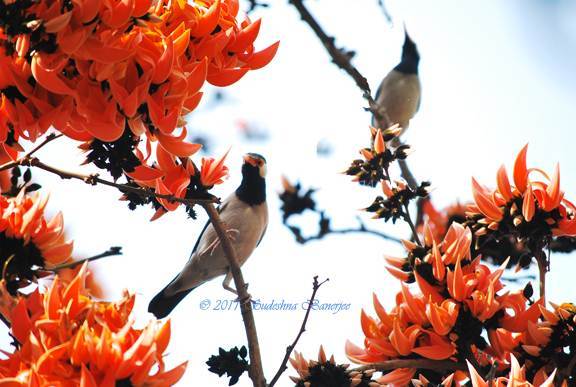 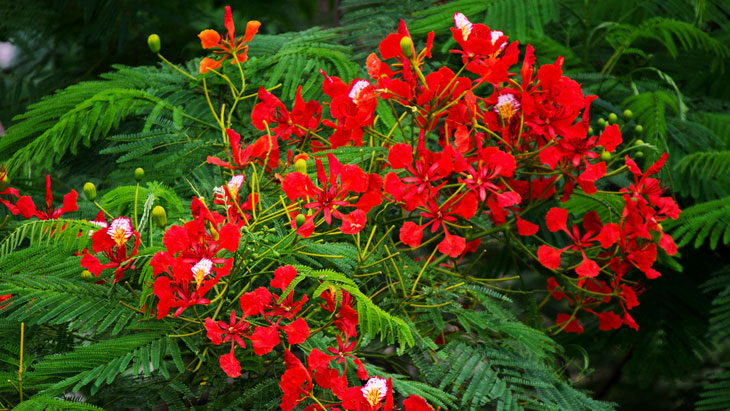 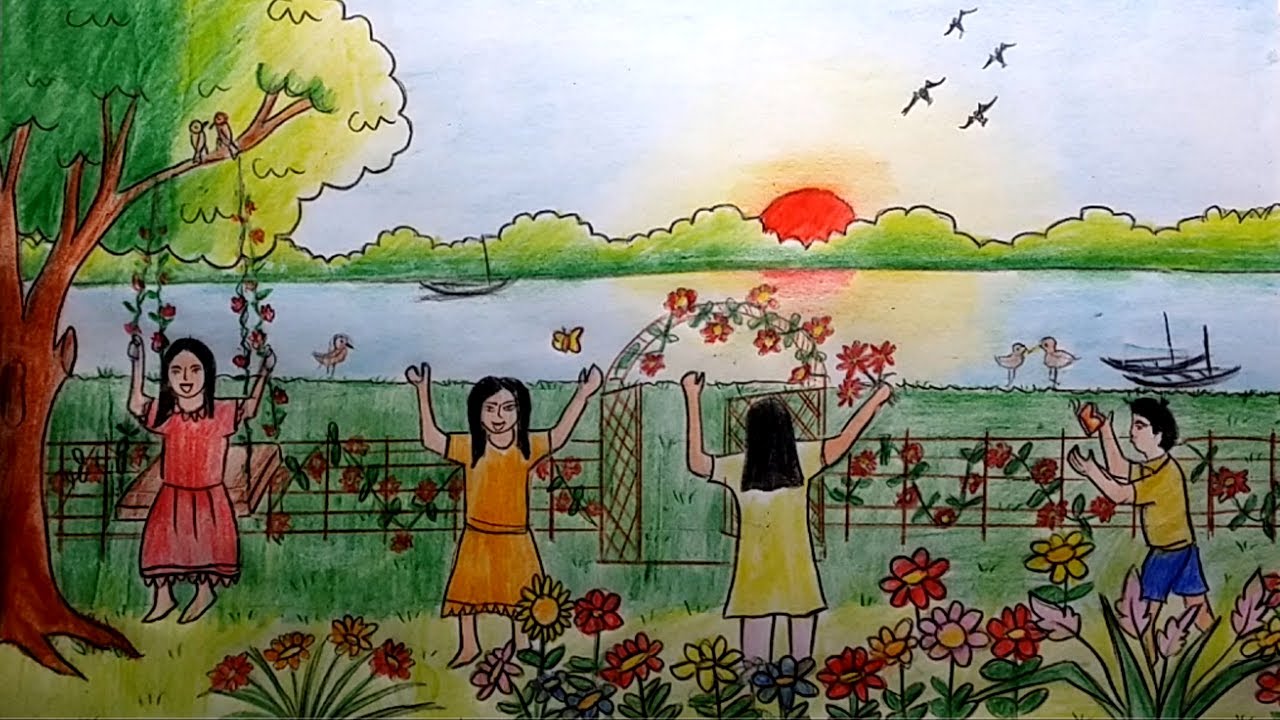 ফাল্গুন ও চৈত্র এ দুইমাস বসন্তকাল ।
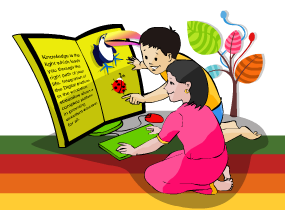 এভাবে ছয়টি ঋতু  প্রত্যেক বছর আসা যাওয়া করে। পৃথিবীর সব দেশে কিন্তু দুই মাসে একটি ঋতু হয় না।
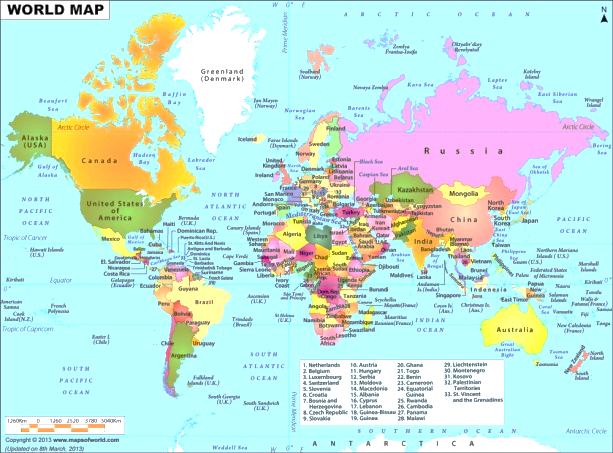 অনেক দেশে দুইটি কি তিনটি ঋতু দেখা যায়। খুব বেশি হলে ৪টি ঋতু। আমাদের প্রতিটি 
ঋতুতে প্রকৃতির রয়েছে নতুন নতুন সাজ। একেক সাজে তাকে নতুন মনে হয় , তার চেনা চেহারা
বদলে যায় ।
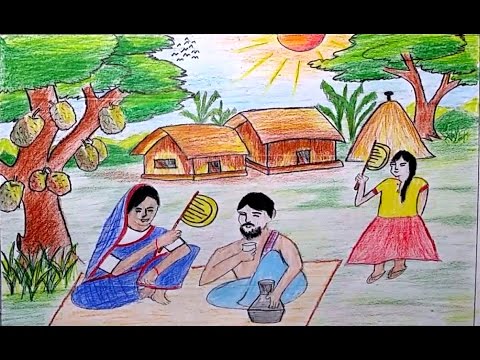 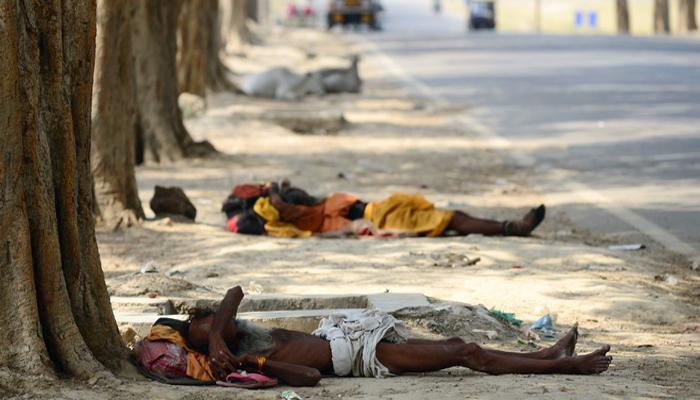 প্রথমেই গ্রীষ্মের কথা ধরা যাক। গ্রীষ্মে কী প্রচন্ড গরম । রোদের অসহ্য তাপ । দুপুরে যদি 
পথে বের হতেই হয় , তখন মাথার ওপরে ছাতা ধরে লোকে হাঁটে ।
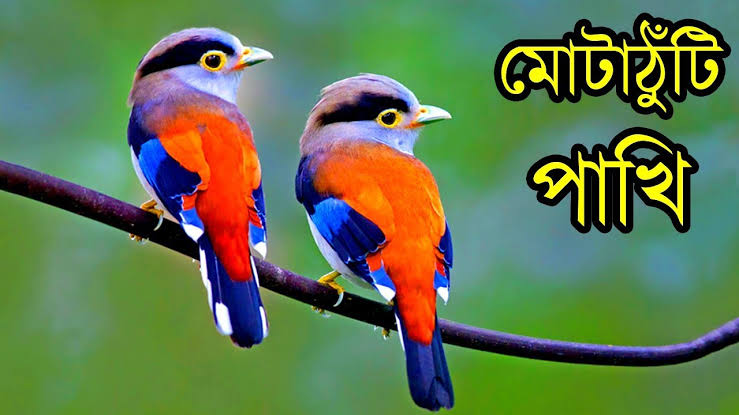 গরম যতই হোক , গ্রীষ্মকে কিন্তু মধুমাস বলা হয়।
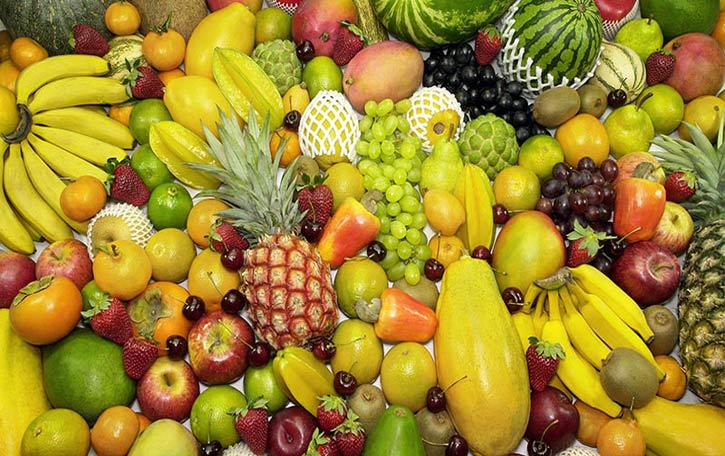 এ সময় মধুর মতো মিষ্টি নানা  ফল পাওয়া যায়। আম , জাম,
কাঁঠাল , আনারস ও লিচু গ্রীষ্মকালের ফল ।
নিচের শব্দগুলোর অর্থ জেনে নেই।
বাক্য
শব্দ
অর্থ
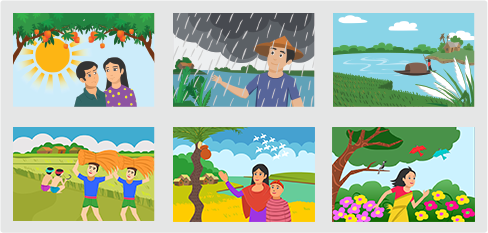 ষড়ঋতু
ষড়ঋতুর দেশ বাংলাদেশ।
ছয়টি ঋতু
বৈশাখ ও জ্যৈষ্ঠ এ দুই মাস গ্রীষ্মকাল ।
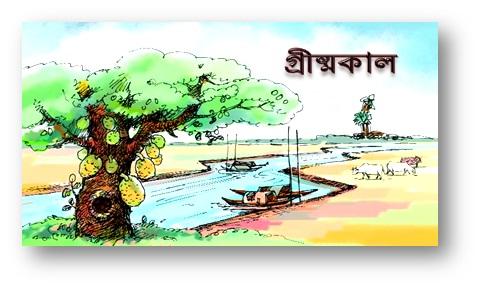 গ্রীষ্ম
গরমকাল
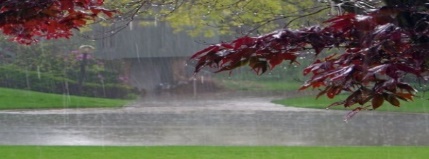 আষাঢ় ও শ্রাবণ এই দুই মাস বর্ষাকাল
বর্ষাকাল
বৃষ্টির সময়
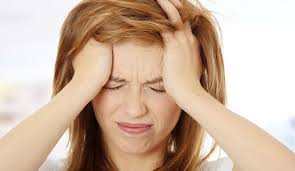 এবার জ্যৈষ্ঠ মাসে অসহ্য গরম পরেছে।
অসহ্য
যা সহ্য করা যায় না।
তাপ
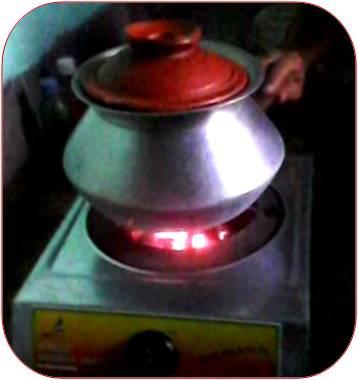 উষ্ণতা
তাপ দিলে কঠিন পদার্থ প্রসারিত হয়।
যুক্তবর্ণগুলো চিনে নেই।
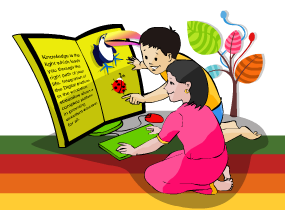 জ্যৈষ্ঠ
ষ্ঠ
ষ্
ঠ
শ্রেষ্ঠ
গ্রীষ্ম
ষ্ম
ষ্
ম
উষ্ম
আশ্বিন
শ্ব
শ
ব
বিশ্ব
প্রচণ্ড
ণ্ড
ণ্
ড
গণ্ডগোল
মিষ্টি
ষ্ট
ষ্
ট
বৃষ্টি
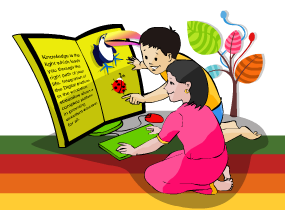 ঋতুর নাম গুলো বারবার অনুশীলন করি।
গ্রীষ্ম
বর্ষা
শরৎ
হেমন্ত
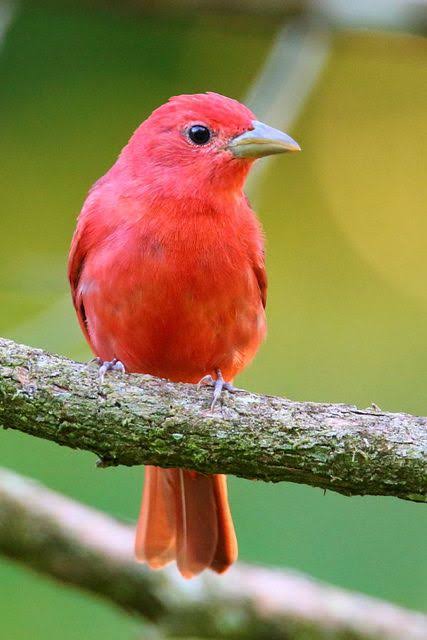 শীত
বসন্ত
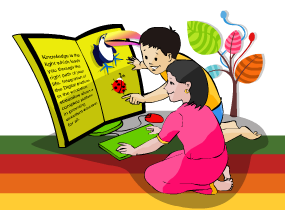 দলীয় কাজ।
এবার দুইটি দলে ভাগ হয়ে নিচের কাজ গুলো কর।
১। কোন কোন মাসে কোন ঋতু হয় তা লিখ। 
 ২ । বাংলাদেশে বছরে কয়টি ঋতু আসে যায়?বছরের বার মাসের নাম লেখ ?
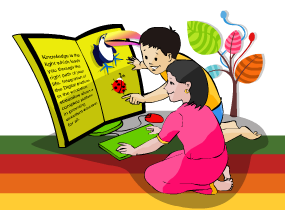 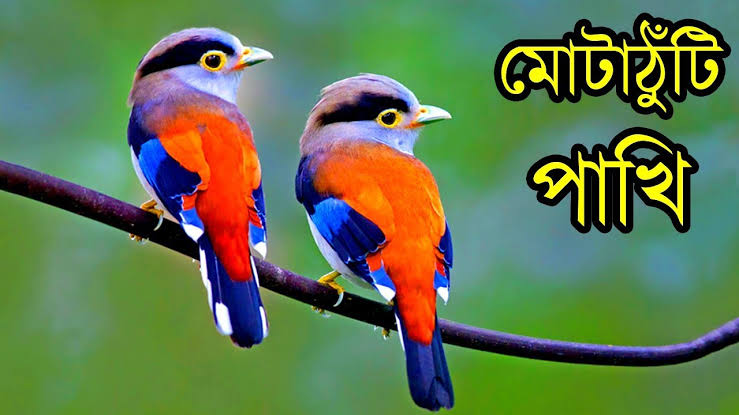 মুল্যায়ন 
 ১) ষড়ঋতু , অসহ্য, মুষলধারে –শব্দের অর্থ লেখ।
 ২) তোমার দেখা বাংলাদেশের প্রকৃতি সম্পর্কে ৫ টি বাক্য লেখ ।
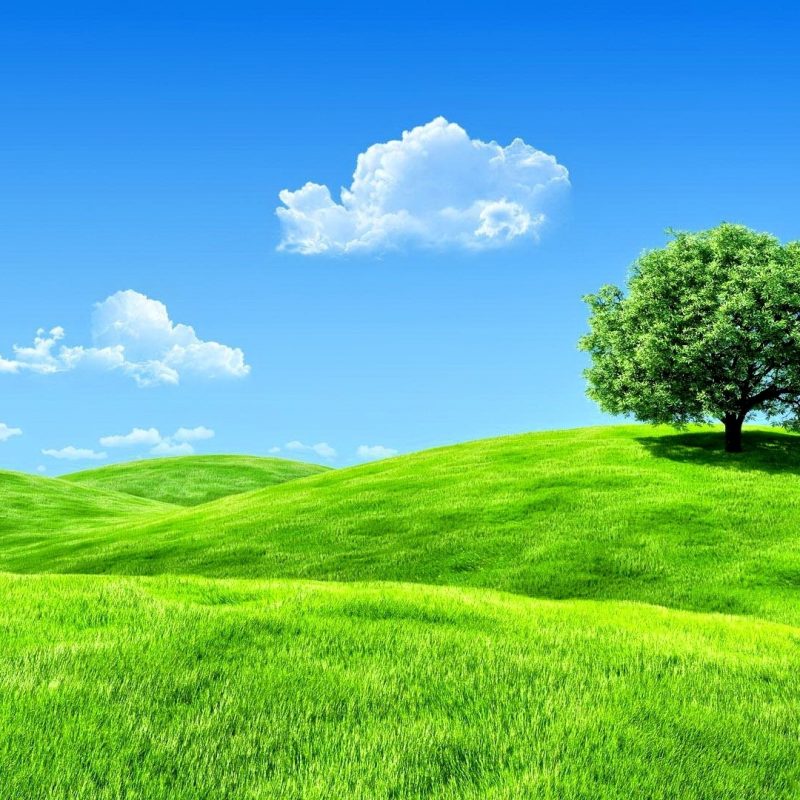 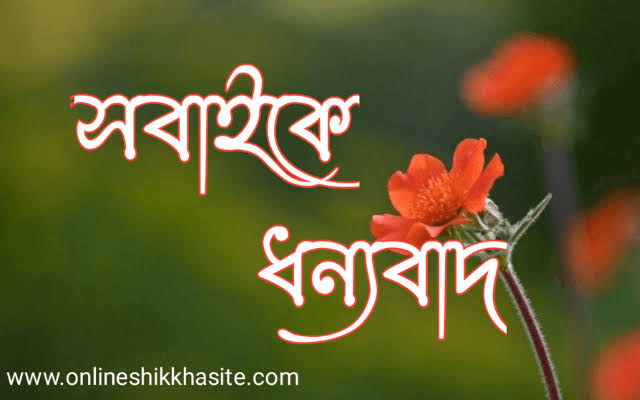 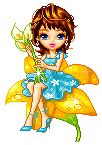 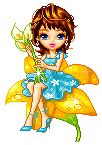